AVANCES TEMAS ADMINISTRATIVOS
1
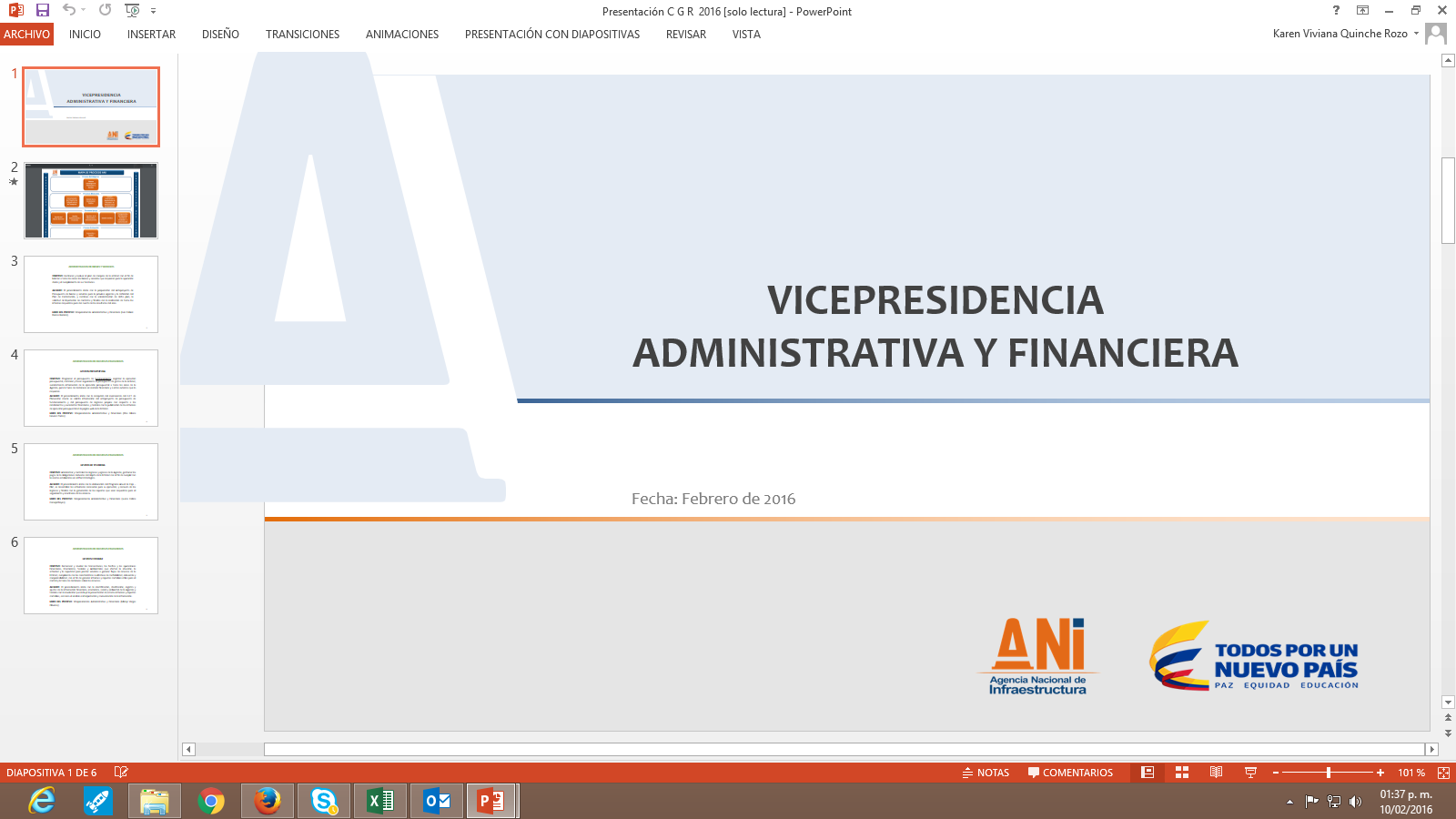 2017
Git disciplinario, atención al ciudadano y apoyo a la gestiónCoordinadora: Nazly janne delgado Villamil
Disciplinario
A la fecha se han abierto 411 procesos disciplinarios, distribuidos en las siguientes vigencias:
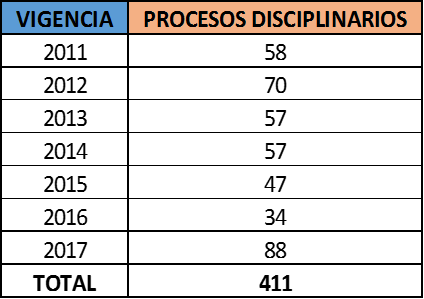 Atención Peticiones, Quejas y Reclamos
Desde el año 2013 y hasta el  30 de junio de 2017, han ingresado a la Agencia 394.704 documentos, de los cuales el Grupo de Atención al Ciudadano tipificó como peticiones, quejas, reclamos, consultas, solicitud de Información, sugerencias, etc., un total de 16.858, lo que porcentualmente corresponde al 4% del total de los documentos ingresados así  lo muestra el siguiente cuadro:
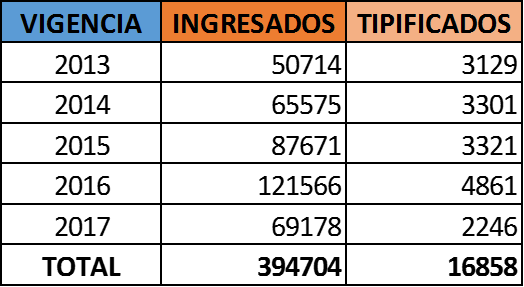 Apoyo a la Gestión
TOTAL CONTRATOS PRESTACION DE SERVICIOS PROFESIONALES Y/O APOYO A LA GESTION ELABORADOS  
ENERO – AGOSTO 2017= 346
Total Actas Inicio = 346
Total Actas de Suspensión = 9
Total Actas Aprobación Pólizas = 624
Total Actas de Reanudación = 9
Total Contratos Registrados SIGEP = 421
Total Certificados de Idoneidad = 97
Total Adiciones= 272
Total Prorrogas= 6
Total Cesiones= 6
Total Informes Presentados= 3
Total Carencias Personales = 97
Total Actas Liquidación = 25
Total Estudios= 97
Total Terminación Mutuo Acuerdo = 26
Total Certificaciones = 303
Avances Temas Administrativos
Gestión del Recurso Humano
Planta de Personal
Agencia creada mediante Decreto 4165/11 y planta creada mediante Decretos 0665/12,  Decreto 1745/13 y el Decreto 2468/13 
246 cargos en Planta
241 cargos provistos a Ago/16
Contratos de Prestación de Servicios
152 contratistas de apoyo a la gestión
Avances Temas Administrativos
Capacitaciones 2017:
Avances Oficina de Control Interno
31 de Julio de 2017
Plan de Mejoramiento Institucional
Administrativos: 181 Hallazgos
Hallazgos con plan cumplido: 266
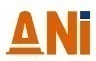 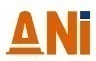 Fiscales: 12 Hallazgos
Hallazgos con un plan en trámite: 99
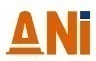 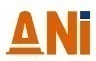 Disciplinario y Fiscal: 69 Hallazgos
Hallazgos sin plan: 0
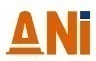 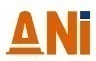 365 Hallazgos vigentes  a 31 de julio 2017:
77% de los hallazgos tienen incidencia administrativa y disciplinaria
Disciplinario, Fiscal y Penal: 16 Hallazgo
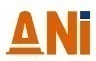 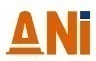 19% de los hallazgos tienen incidencia fiscal
Disciplinario, Fiscal y Penal: 16 Hallazgo
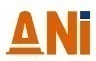 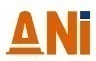 4% de los hallazgos tienen incidencia penal
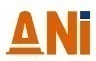 Auditorías  de la OCI
Para la vigencia 2017 se tienen programadas 86 auditorías de las cuales se han realizado 54 en el período comprendido entre  enero y julio de 2017.
Administrativos: 181 Hallazgos
Técnicas: 19
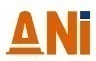 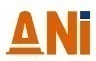 Fiscales: 12 Hallazgos
Organizacionales: 33
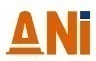 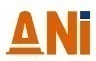 Fiscales: 12 Hallazgos
Especiales: 2
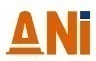 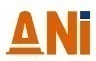 Las auditorías técnicas evalúan y verifican el cumplimiento de las funciones públicas de interventoría y de supervisión de los proyectos de concesión de la Agencia Nacional de Infraestructura, con sujeción a los principios de la función pública y a las normas que orientan el desarrollo y el servicio de las interventorías y de la supervisión.
Las auditorías organizacionales son aquellas labores de evaluación y verificación sobre los procesos internos de la entidad basada en riesgos.
Las auditorías especiales son labores de evaluación y verificación sobre situaciones coyunturales de la entidad.
Solicitudes contestadas a los entes de control a 
31 de julio de 2017
11
Programa de incorporación de interventorías
Interventorías auditadas: 19
Administrativos: 181 Hallazgos
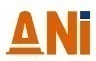 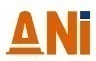 Fiscales: 12 Hallazgos
Interventorías postuladas al premio: 14
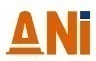 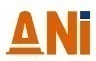 70 interventorías en la ANI
Disciplinario y Fiscal: 69 Hallazgos
Cuarta versión del premio
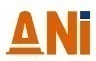 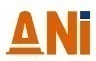 Ceremonia de premiación: 
21 de octubre de 2017
Auditorio Mario Laserna
Universidad de los Andes